SOSIALISASI PROGRAM KERJA KOPERTIS XI  DI PTS-PTS  SE KALIMANTAN
Jadwal  : Februari dan Maret 2012

O l e h : 
SIPON MULADI
POIN PENTING UNTUK PARA DOSEN
SERDOS;
Jabatan Fungsional;
Study Lanjut S2 dan S3;
Alih status PNS;
Penelitian;
Jurnal Ilmiah;




Kaderisasi;
Dosen Santun;
Mahasiswa;
Kesimpulan
2
A.  S E R D O S
Isi Porto Polio dengan benar dan jujur;
Jangan mencontek milik keluarga atau teman;
Tim penilai terdiri dari Pimpinan PTS, Ahli Bahasa, Tim Dikti dan Assesor sangat teliti;
Pencairan dana terlambat (terkait DIPA dan      ajuan KPPN)
Dosen yang statusnya PNS Pemda tidak boleh mendapatkan Serdos.
3
B. JABATAN FUNGSIONAL
Dosen yang masih S1 (Januari 2007), tidak diperkenankan mengajukan JAFUNG sebelum S2;
Penilaian  (Min S2 setelah Jan 2007 sbg. Dosen)
Ijazah, Pendidikan dan Pengajaran 			> 40%
Penelitian dan Jurnal					> 25%
Pengabdian kepada masyarakat				< 15%
Penunjang (Pelatihan, Sertifikat, Panitia dan lain lain)	< 10%

Aturan Baru (Januari 2012):
Untuk  Semua Jafung  	 Jurnal  online dan LK ada Jurnal  			     Akriditasi Nasional (min 1)
Untuk ke Guru Besar	 Jurnal Terakreditasi 					     Nasional (2) dan Internasional (2) 
			     serta harus S3
4
C. STUDY LANJUT
Hanya Dosen DPK dan Dosen Yayasan yang bukan PNS, Militer, dan BUMN yang bisa mendapat BPPS; JANGAN ADA PENIPUAN DATA
Kuliah dengan benar, sehingga lulusan S2 dan S3 bermutu (baik teori perkuliahan dan penelitian, jangan ada kuliah titip absen, M4, Tesis dan Desertasi diborongkan ke kontraktor;
Linieritas bidang studi 
     atau Fakultasnya.
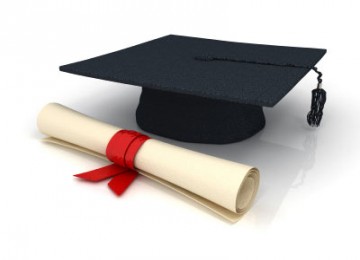 5
D. 	ALIH STATUS PNS NON-DPK 	MENJADI DOSEN DPK
Tujuan pindah jangan semata-mata ingin pensiun diusia : 65 sampai 70 tahun;
Syarat umum : usia < 55 tahun, Jafung Lektor 200 >, pendidikan minimal S2, (atau usia 45, Pendidikan S2, tanpa jafung diajukan pada Mendikbud. (akan diterapkan Peraturan baru Usia <50, Lektor Kepala >400 dan Doktor);
PNS yang non Dosen dan Dosen yang sudah pensiun dini atau pensiun karena batas usia pensiun tidak bisa pindah menjadi PNS Dosen DPK, status hanya sebagai dosen Yayasan
6
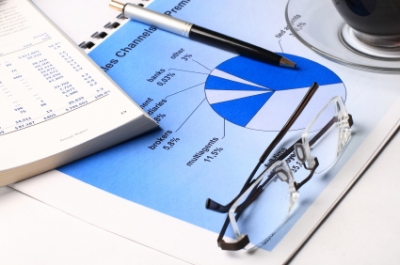 E.  PENELITIAN
Jangan sekali-sekali proposal dibuatkan oleh kontraktor;
Proposal harus sesuai dengan bidang Dosen yang bersangkutan;
Kualitas proposal, kondisi aktual sarana, prasarana, laboratorium dan lain-lain harus siap dan disampaikan secara jujur;
Mulailah mengajukan proposal dengan dana yang kecil atau penelitian dana Stimulan Kopertis (2-3 Juta) atau PTS  masing-masing  = 2 – 5 juta, Dosen Muda / Pemula = 10 juta); kerja sama Industri/Dinas
Seorang dosen saku-nya harus berisi TOR, proposal dan map-nya berisi hasil penelitian, konsep Jurnal;
Ikuti tata cara pembuatan proposal dengan benar;
PTS sekalimantan adalah PTS Binaan, artinya seleksi Proposal sampai penentuan layak untuk dibiayai atau tidak wewenang DIKTI dan jangan minta tolong Kopertis/ berusaha sebaik mungkin.
7
F. JURNAL ILMIAH
Setiap Dosen dimapnya harus tersedia konsep jurnal, data penelitian, draf Jurnal dan lain-lain;
Menulis jurnal perlu latihan secara rutin dan jujur;
Dosen harus sering membaca dan meneliti;
Mulailah menulis walaupun dijurnal bunga rampai atau koran, daripada tidak menulis dan hanya menyalahkan/ mengkomentari kekurangan orang lain;
Untuk menulis ke Jurnal Internasional perlu adanya komunikasi dengan Profesor dari Luar Negeri, mulailah dengan perkenalan, tukar data atau saling melengkapi, nebeng nama di tulisan internasional, sampai Prof tsb merasa memerlukan anda  dll.
8
G. KADERISASI
Dosen senior hendaknya memiliki kader dosen Muda terbaik dan terpilih agar bisa S2 dan S3 di luar negeri atau di dalam negeri jika terpaksa;
Dosen senior memilih kader-kader jangan hanya melihat pintarnya saja dan lihat karakter serta hati nurani, sikap santun, saling menghargai;
Mengkader Dosen Muda, jangan KKN yang membabi buta;
Jangan patah semangat, jika usaha anda belum didukung Pimpinan.
9
H. DOSEN SANTUN
Jangan menjadi Dosen killer dan menara gading, jangan bangga kalau semua mahasiswa nilainya E, tetapi juga jangan sombong jika semua Mahasiswa lulus nilainya A walaupun bodoh, titip absen, copy paste, Ujian sambil belajar di ruangan ujian;
Dijaga betul jangan sampai Mahasiswa lulus karena arisan;
Kualitas penelitian mahasiswa dalam tugas akhir perlu dikontrol, agar penelitiannya benar dan jujur, syukur-sykur ditulis bersama ke jurnal Internasional, nasional atau menjadi texbook sehingga menjadi buku ajar yang aktual.
10
I.   M A H A S I S W A
Pend. S1, S2, S3 diperkirakan molor waktunya (komentar di koran Kompas 2 – 8 Februari 2012, terkait kewajiban menulis di dalam Jurnal);
Dirjen Dikti membuat edaran ttg Jurnal ilmiah untuk Tugas akhir Mhs S1 (boleh tak terakreditasi), S2(terakreditasi Nas.) dan S3 (Internasional), minimal 1;
Lomba Bhs Inggris, Olympiade, Robot, Teladan, olah raga
Hindari anarkisme, narkoba, terorisme;
Wirausaha perlu dimonitor secara baik;
Didalam penelitian mahasiswa, boleh salah, tetapi tidak boleh bohong.
Bimbing dan arahkan Mhs.  Secara benar.
11
J.   K E S I M P U L A N
Kejujuran didalam pengisian Porto Polio SERDOS;
Hasil penelitian dan Jurnal yang berkualitas;
Study Lanjut S2 dan S3 sebaiknya di LN;
Siapkan Bahasa Ingris atau Bhs. Asing lainnya;
Rajin2 membuka WEB kopertis dan Dikti;
Didiklah Mhs. Menjadi insan Iman, taqwa dan cendikiawan;
Jika PNS Pemda akan Pindah menjadi Dosen DPK, lengkapi berkas2.
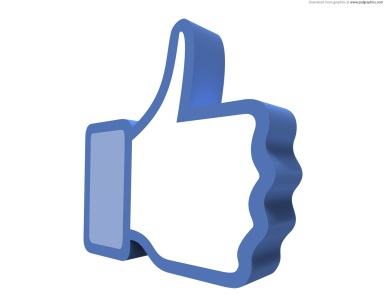 12